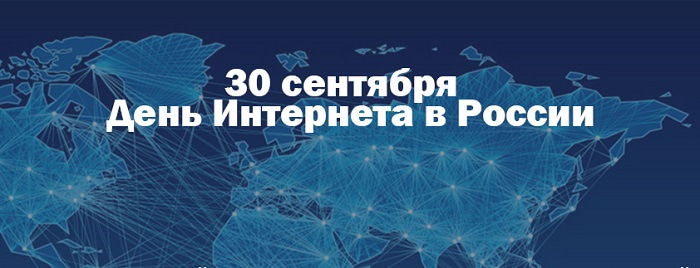 Библиотека 
Краснодарского Кооперативного Института (филиала) Российского университета кооперации
 подготовила мультимедийную презентацию, посвященную дню интернета  в России.
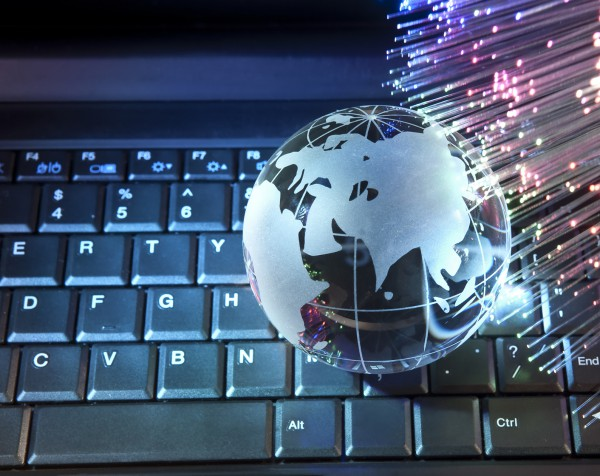 Ежегодно 30 сентября в России отмечается День интернета.

Надо сказать, что на международном уровне праздник, посвященный интернету, пытались ввести несколько раз в разные даты, но ни одна из них так и не стала традиционной. В России же «прижилась» дата 30 сентября.
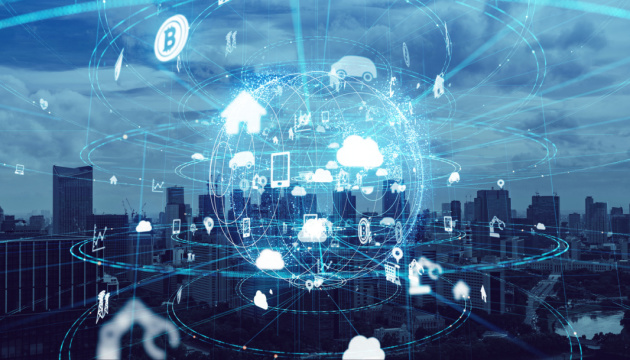 Все началось с того, что в 1998 году московская фирма IT Infoart Stars разослала фирмам и организациям предложение поддержать инициативу, состоящую из двух пунктов: назначить 30 сентября «Днем интернета», ежегодно его праздновать и провести «перепись населения русскоязычного интернета».
По данным той переписи, в 1998 году доступ к Интернету имел миллион россиян. Впервые российский День Интернета отметили в московском «Президент-отеле» с участием представителей крупных провайдеров, компьютерных фирм и информационных агентств.
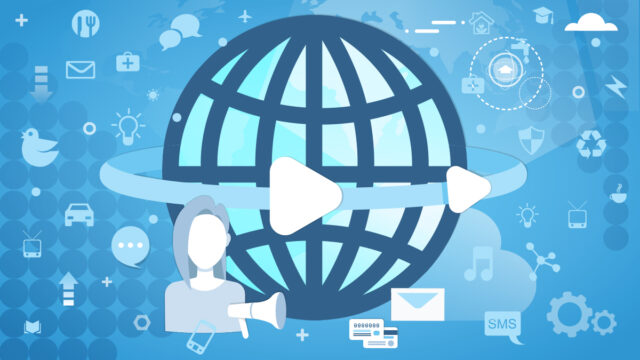 Сегодня интернет стал неотъемлемой частью жизни россиян. По данным исследований Российской ассоциации электронных коммуникаций (РАЭК) последних лет, число жителей страны, пользующихся интернетом ежедневно, составляет порядка 96,7 млн. человек, и это количество с каждым годом увеличивается. Лидером по проникновению интернета является Москва, где сетью пользуются более 75% жителей.

Причём большинство пользователей, вне зависимости от возраста, считают, что без всемирной паутины их жизнь изменится значительно, и уверены, что интернет принес больше хорошего, чем плохого.
Согласно данным экспертов, в 2020 году беспроводной доступ в Интернет покрыл 85% планеты, количество подключенных к нему устройств превысило 50 миллиардов. По прогнозам, к 2041 году пропускная способность сетей увеличится в 500 раз.
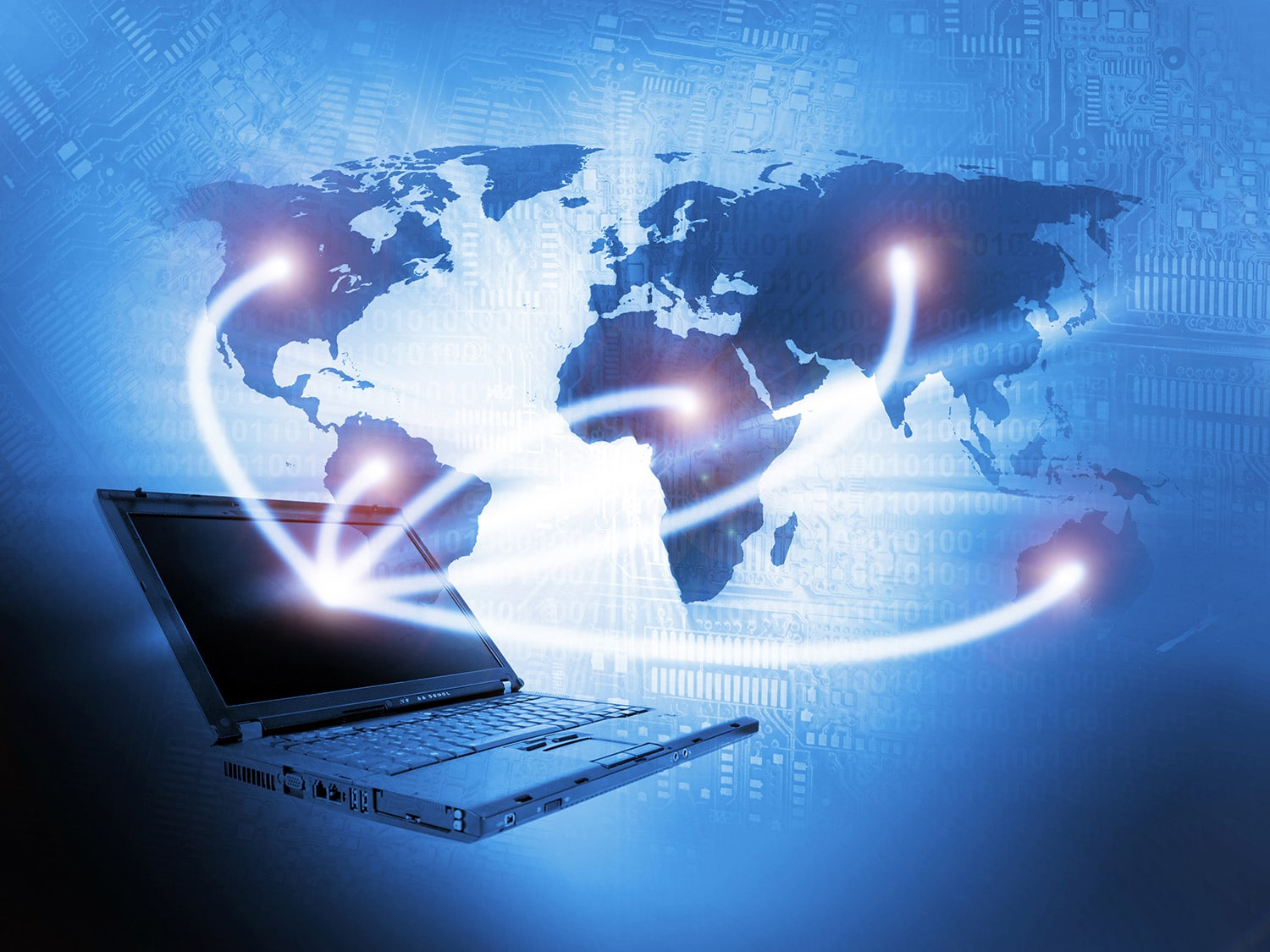 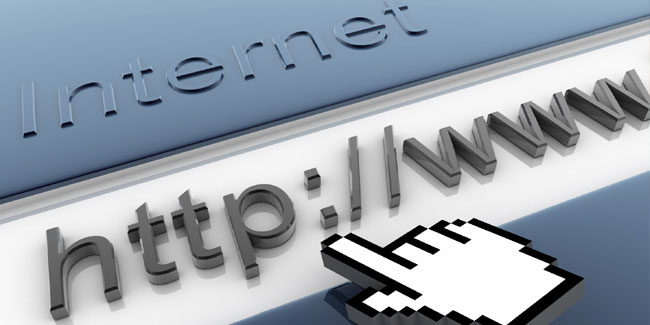 В 1998 году Всемирный день интернета санкционирован папой Иоанном Павлом II. Святой покровитель интернета пока еще не утвержден официально, хотя с 2003 года таким считается святой Исидор Севильский, испанский епископ, живший в 560—636 годах. Его считают первым энциклопедистом, который оказал значительное влияние на историю средних веков. Поэтому во многих странах мира праздник сети отмечается 4 апреля — в день вознесения святого Исидора Севильского.
Тематическая литература…
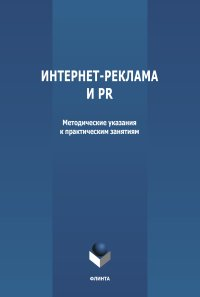 Интернет-реклама и PR : методические указания указанияк практическим занятиям / сост. М. С. Круглова. - Москва : Флинта, 2021. - 42 с. - ISBN 978-5-9765-4759-9. - Текст : электронный. - URL: https://znanium.com/catalog/product/1851999
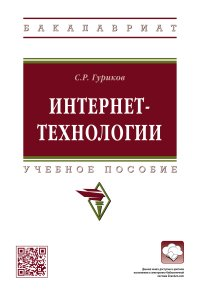 Гуриков, С. Р. Интернет-технологии : учебное пособие / С.Р. Гуриков. — 2-е изд., перераб. и доп. — Москва : ИНФРА-М, 2023. — 174 с. — (Высшее образование: Бакалавриат). — DOI 10.12737/1044018. - ISBN 978-5-16-016517-2. - Текст : электронный. - URL: https://znanium.com/catalog/product/1902731
Акулич, М. В. Интернет-маркетинг : учебник для бакалавров / М. В. Акулич. — Москва : Издательско-торговая корпорация «Дашков и К°», 2020. — 352 с. - ISBN 978-5-394-02474-0. - Текст : электронный. - URL: https://znanium.com/catalog/product/1091183
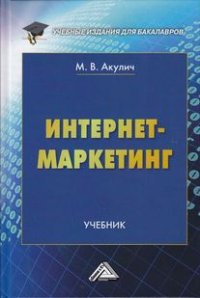 Фокин, Р. В. Основы работы с прикладными программами, электронной почтой и сетью Интернет: Практические рекомендации / Фокин Р.В. - Рязань:Академия ФСИН России, 2013. - 84 с.: ISBN 978-5-7743-0612-1. - Текст : электронный. - URL: https://znanium.com/catalog/product/775048
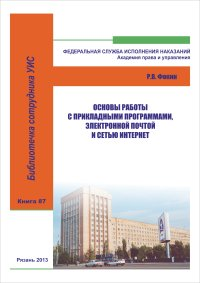 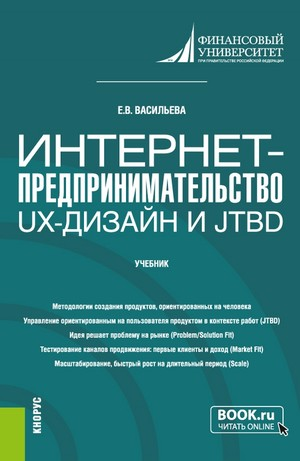 Васильева Е.В. Интернет-предпринимательство: UX-дизайн и JTBD : учебник / Васильева Е.В.  — Москва : КноРус, 2023. — 436 с. — ISBN 978-5-406-10578-8. — URL: https://book.ru/book/946248
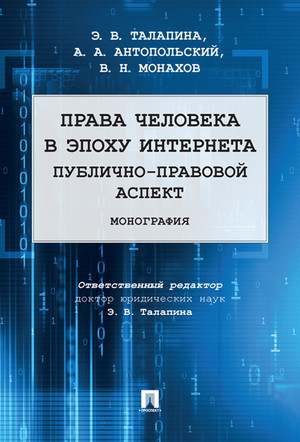 Талапина Э.В. Права человека в эпоху интернета: публично-правовой аспект : монография / Талапина Э.В., Антопольский А.А., Монахов В.Н., Талапина Э.В., под ред.  — Москва : Проспект, 2021. — 143 с. — ISBN 978-5-392-34200-6. — URL: https://book.ru/book/946599